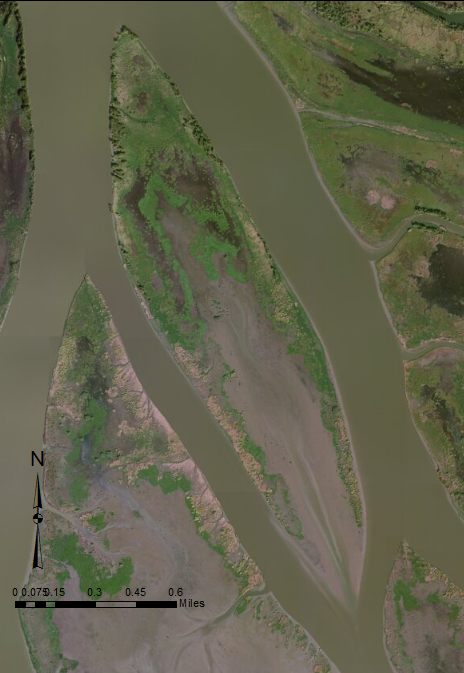 Flow analysis on Pintail island, Wax Lake Delta
Alicia Sendrowski
November 19, 2013
GIS in water resources CE394K.3
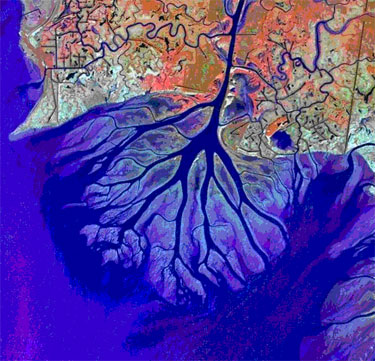 Wax Lake Delta, Louisiana
140 km southwest of New Orleans
Deltaic system that is building land
Interested in island hydrodynamics
Tracer study: sensors set up around island to detect Rhodamine dye in order to measure travel time on Pintail island
Tests done for falling tide and rising tide in 2 arrangements
Pintail Island
http://www.mississippiriverdelta.org/blog/files/2011/09/waxlake1.jpg
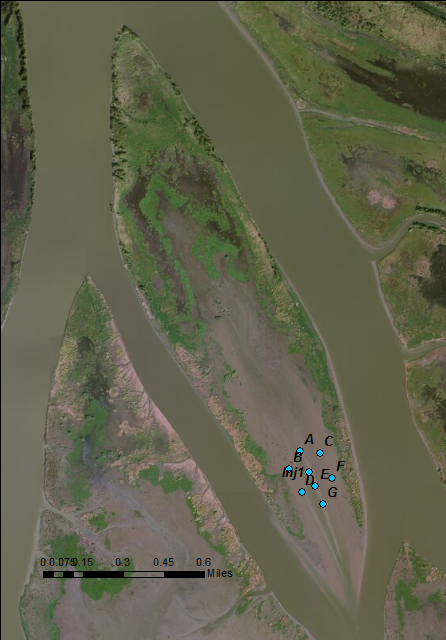 Tracer Study 1: Sensors D, E, G
First arrangement
Falling tide
Added 160mL of Rhodamine dye
Results:
Tracer moves from Injection Point to Sensor E and then to G.
Time series breakdown
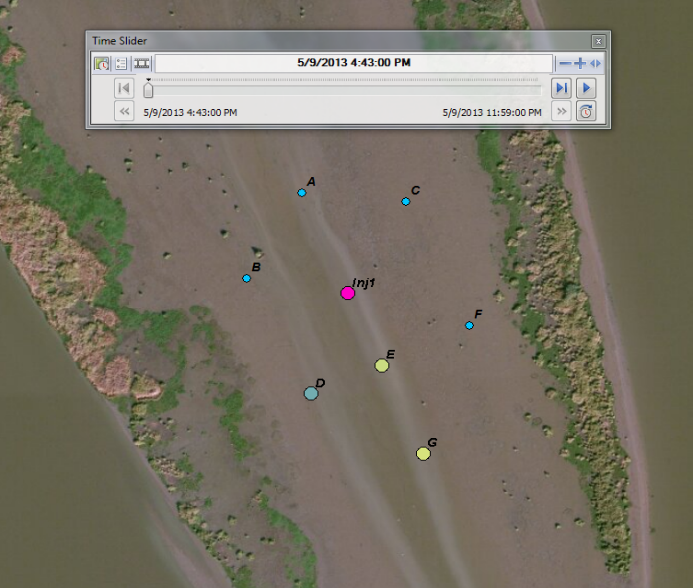 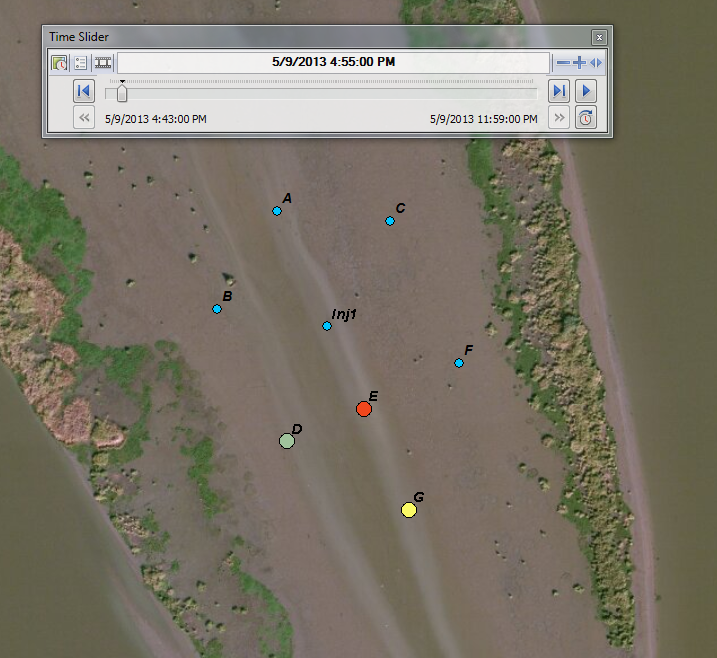 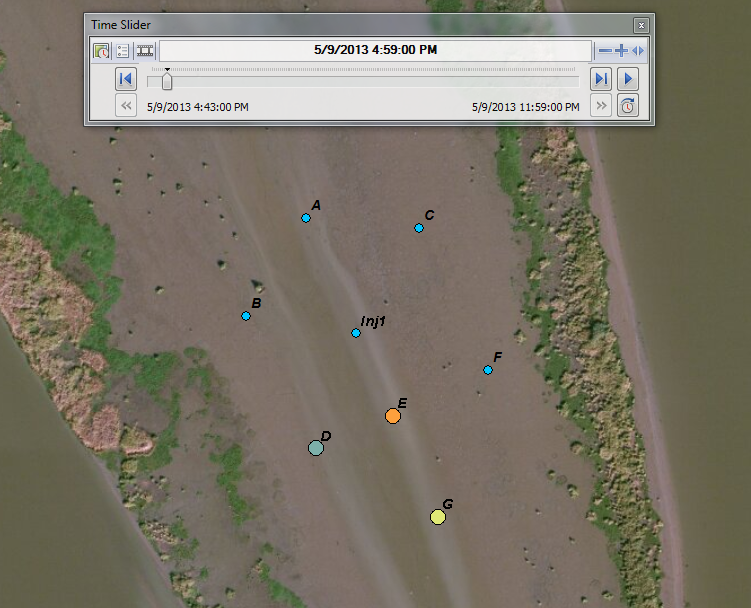 4:55 PM
4:59 PM
4:43 PM
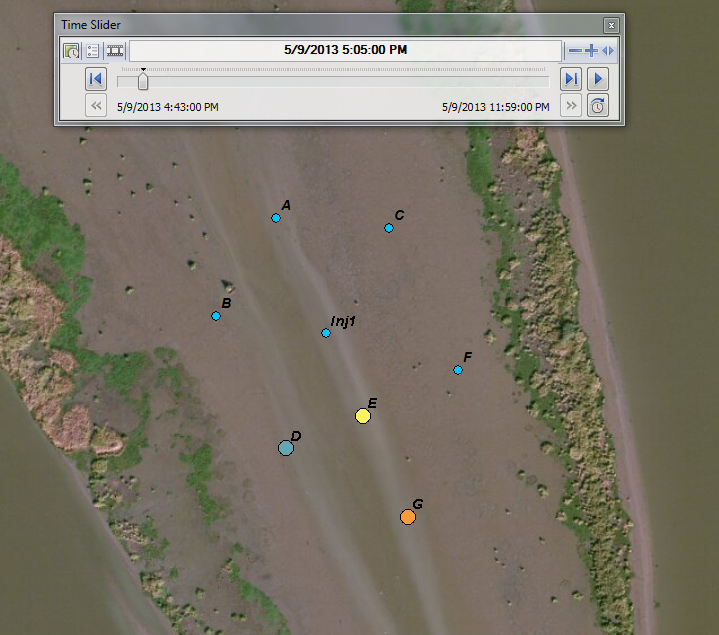 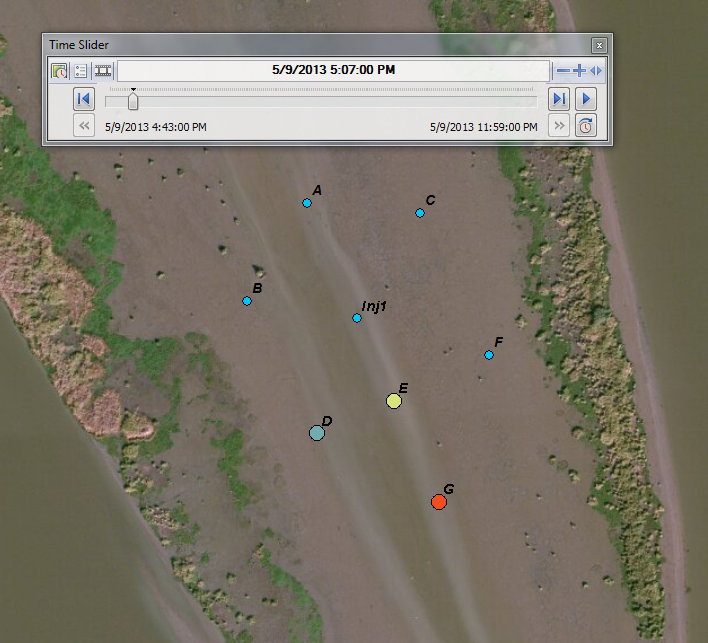 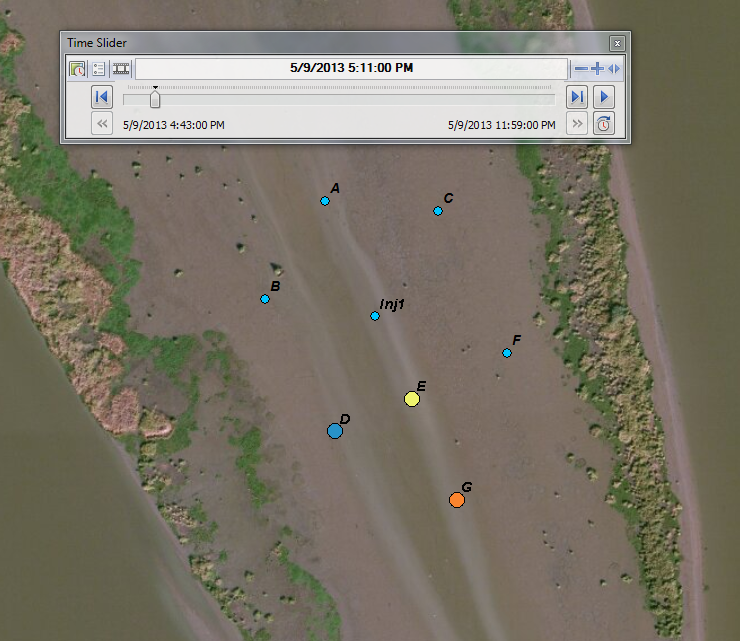 5:07 PM
5:11 PM
5:05 PM
Results
The peak of Sensor E comes at ~ 14 minutes after injection 
Sensor G peak ~ 11 minutes after sensor E detection
Sensors have detection limit of 200 µg/L
Zoomed in, there is some dispersion 
Total travel time was 25 minutes
Distance between Injection point and Sensor G ~ 184 m
Tracer Study 2: Sensors C, B, A
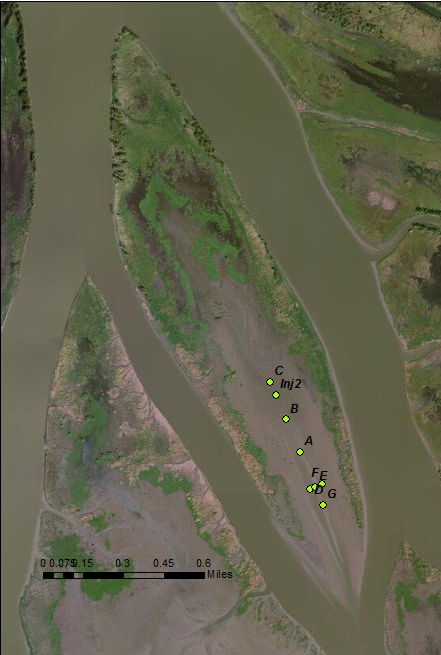 Arrangement 2
Rising tide then falling tide
310 mL of Rhodamine Dye
Results
First peak comes 43 minutes after injection for Sensor C
Tide begins to fall and another peak occurs 66 minutes after the first peak for Sensor C
Sensor B sees peak 181 minutes after injection
Sensor A also detects rhodamine but very dispersed
Much more dispersion than first test
Future Work
Objective 1
Input time series for Tracer study 3 
Same arrangement as 2nd tracer study but for falling tide only
Further analysis into all tracer results to obtain characteristics about Pintail island hydrology
Objective 2
Use results from tracer studies on Pintail Island to suggest sensor locations for Mike Island tracer study
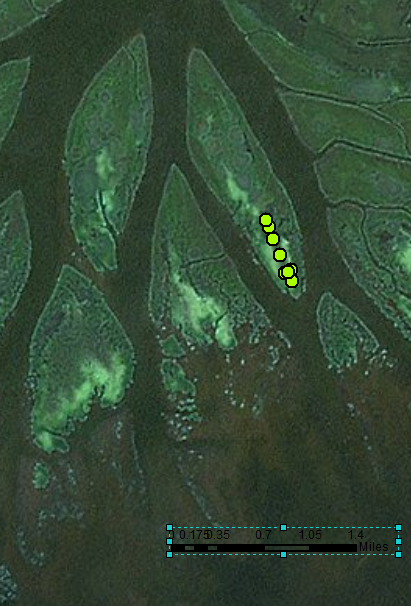 Mike Island
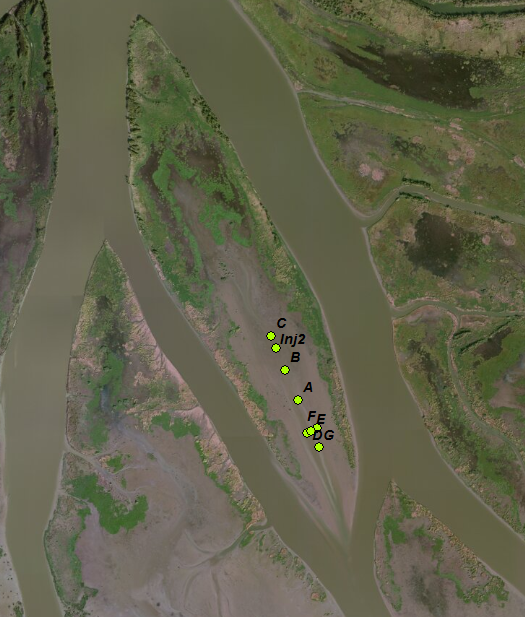 Acknowledgments
Dr. Paola Passalacqua
Matt Hiatt 
Research Group
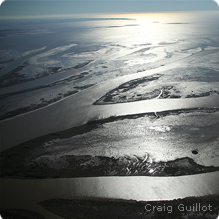 https://www.nwf.org/~/media/Content/Environmental%20Issues/Flooding/WaxLakeDelta2_CraigGuillot_219X219.ashx
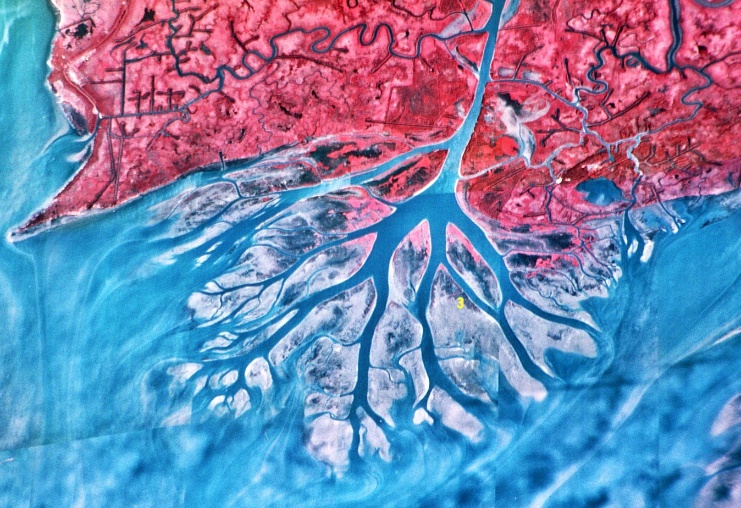 QUESTIONS?
http://lab.visual-logic.com/wp-content/uploads/2010/02/wax-lake-delta.jpg